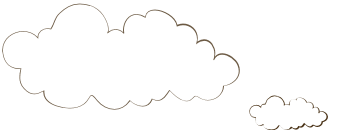 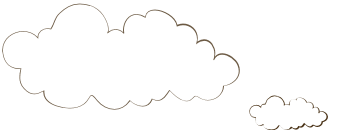 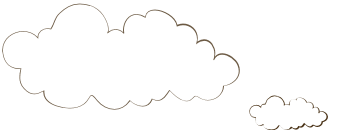 CHÀO MỪNG CÁC CON 
ĐẾN VỚI TIẾT ĐẠO ĐỨC
LỚP 2
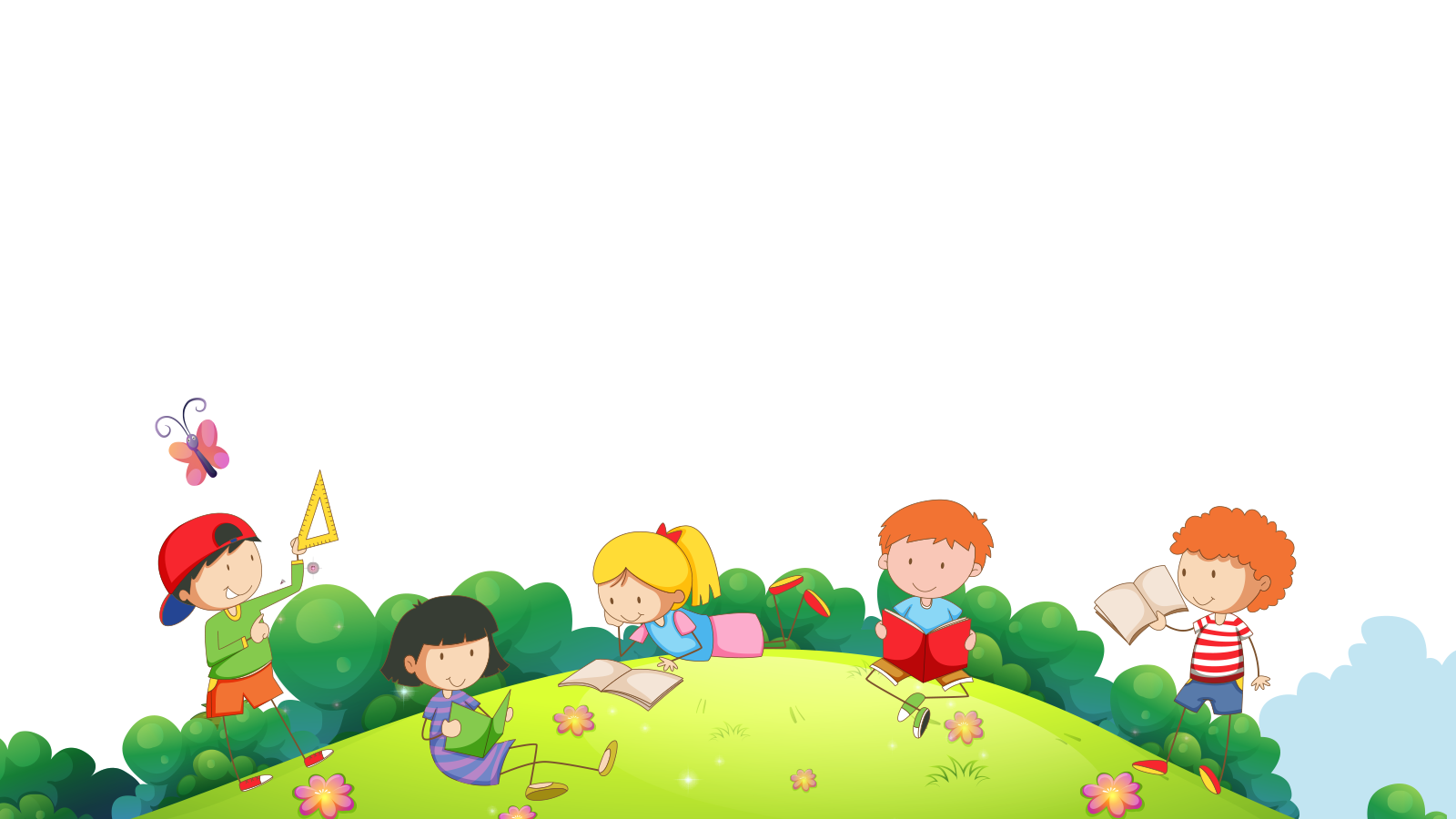 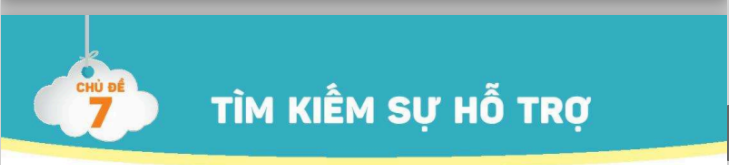 Tìm kiếm sự hỗ trợ ở nơi công cộng (tiết 2)
Bài 13
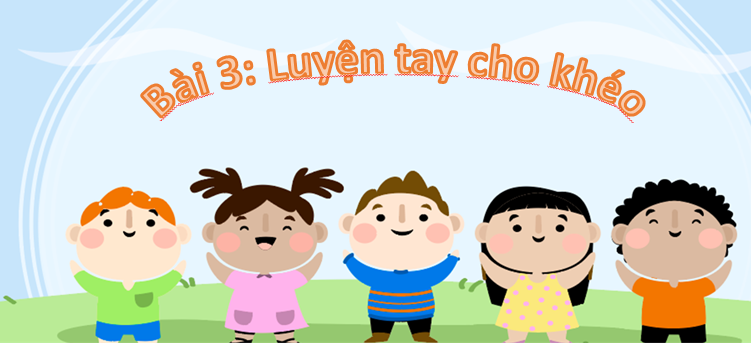 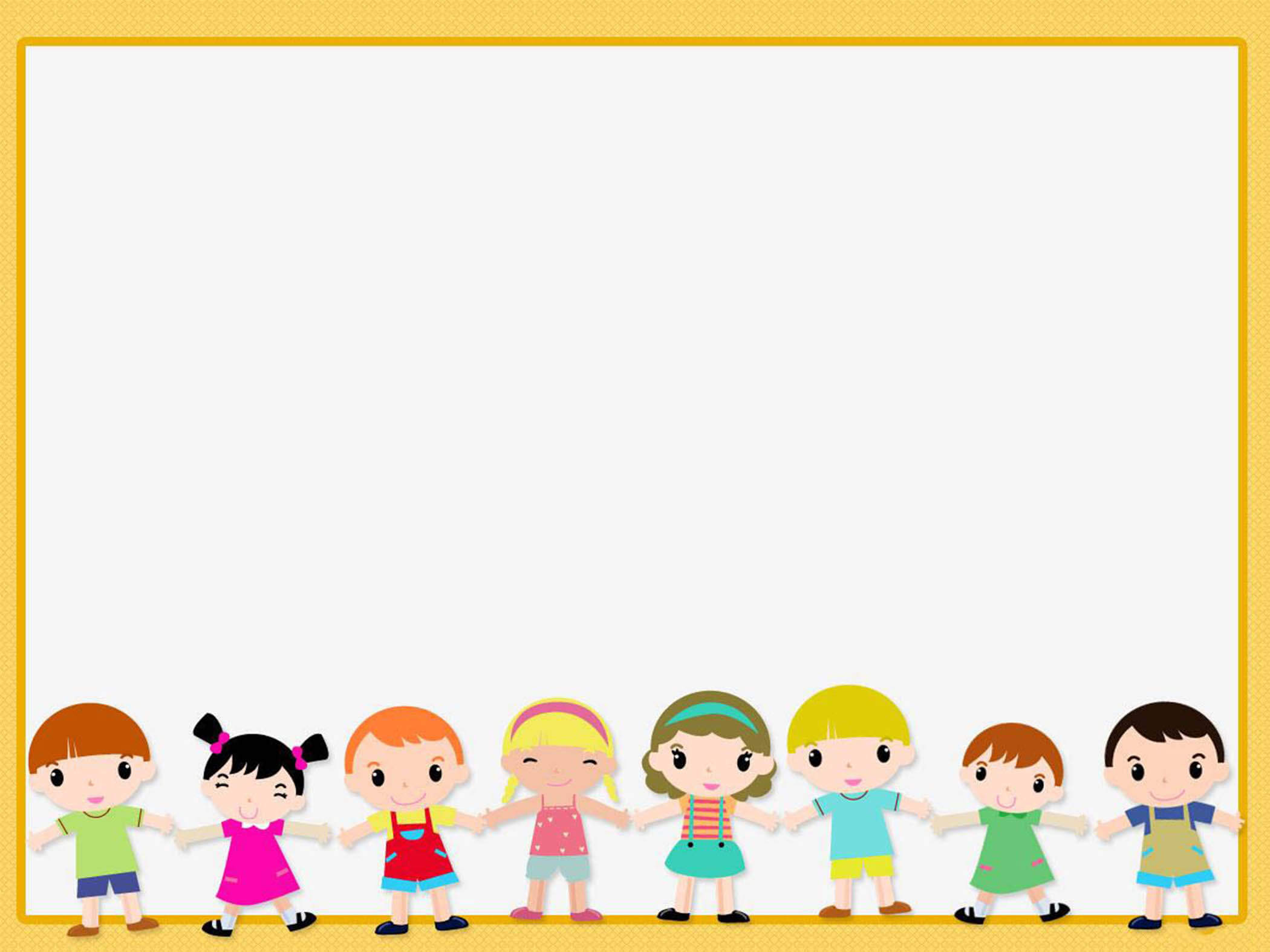 Yêu cầu cần đạt:
Học sinh thực hiện được việc tìm kiếm sự hỗ trợ ở nơi công cộng.
*Phát triển năng lực và phẩm chất:
- Rèn năng lực phát triển bản thân, điều chỉnh hành vi.
- Hình thành phẩm chất yêu nước, trách nhiệm, chăm chỉ.
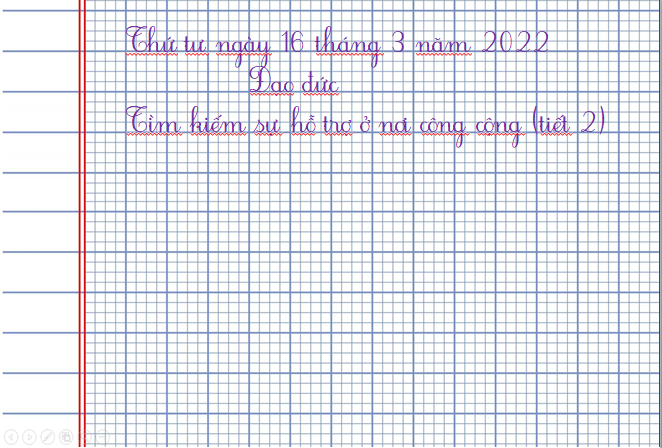 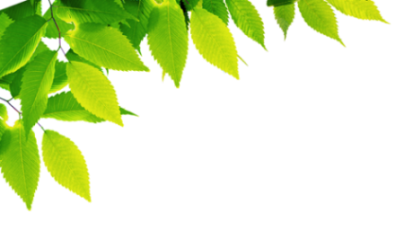 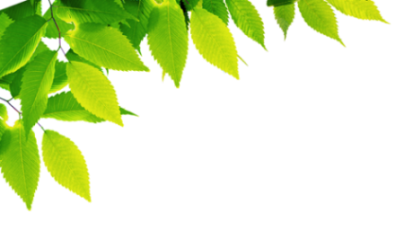 Khám phá
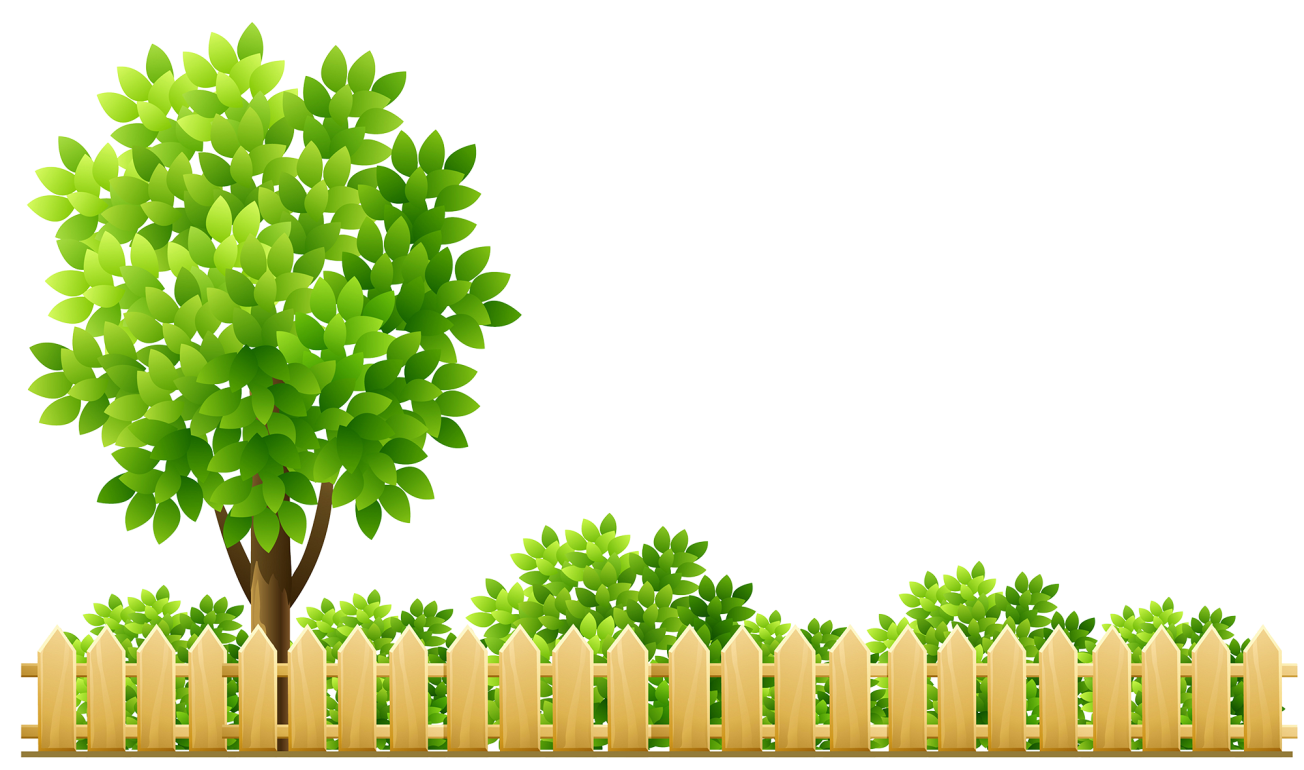 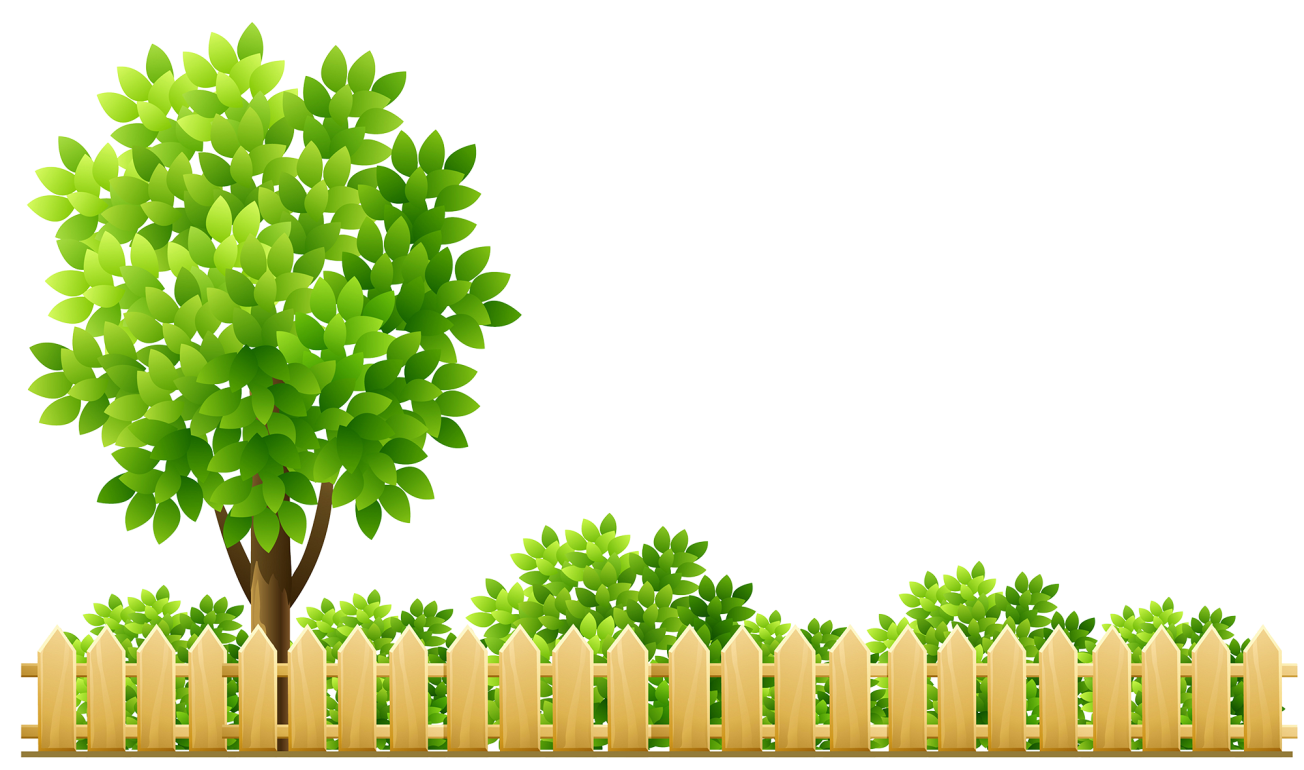 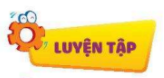 Xử lí tình huống
1
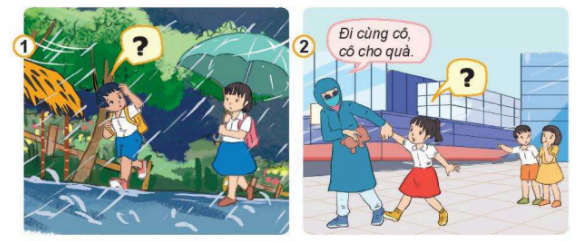 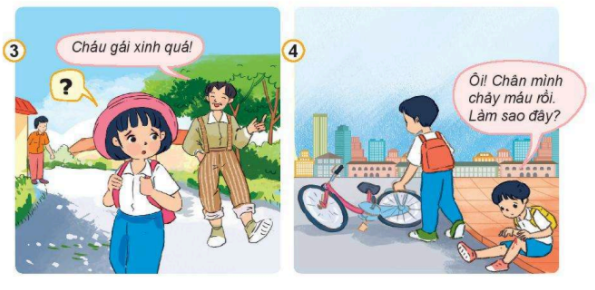 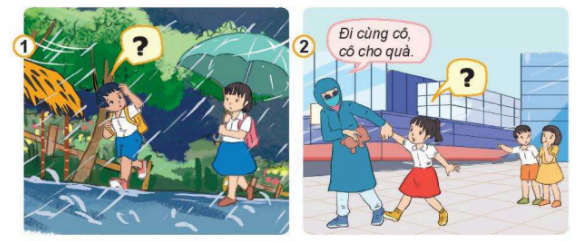 Khi trời mưa to lúc tan học mà em không mang áo mưa, ô,… em hãy nhờ các bạn cho che ô cùng hoặc mượn áo mưa mọi người.
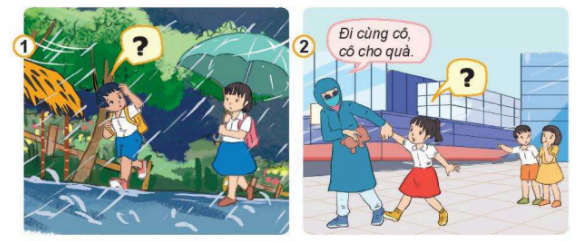 Khi có người lạ cho quà hoặc lôi kéo em đi cùng họ, em hãy hét hoặc la lên để nhờ sự giúp đỡ của những người xung quanh.
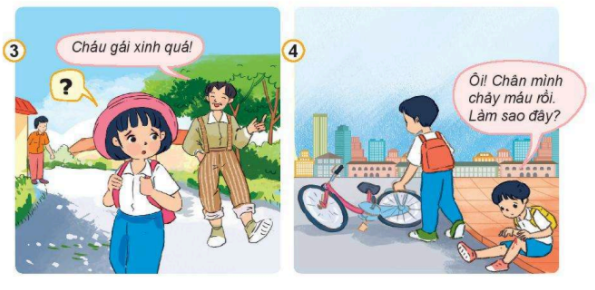 Khi có người lạ mặt đi theo em, em hãy tìm kiếm sự hỗ trợ của những người xung quanh nhé!
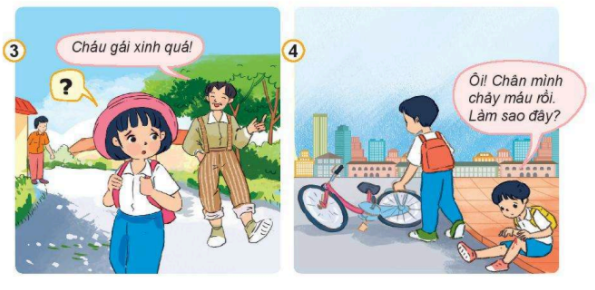 Khi bị va chạm xe trên đường đi học, em hãy tìm kiếm sự hỗ trợ của những người xung quanh nhé!
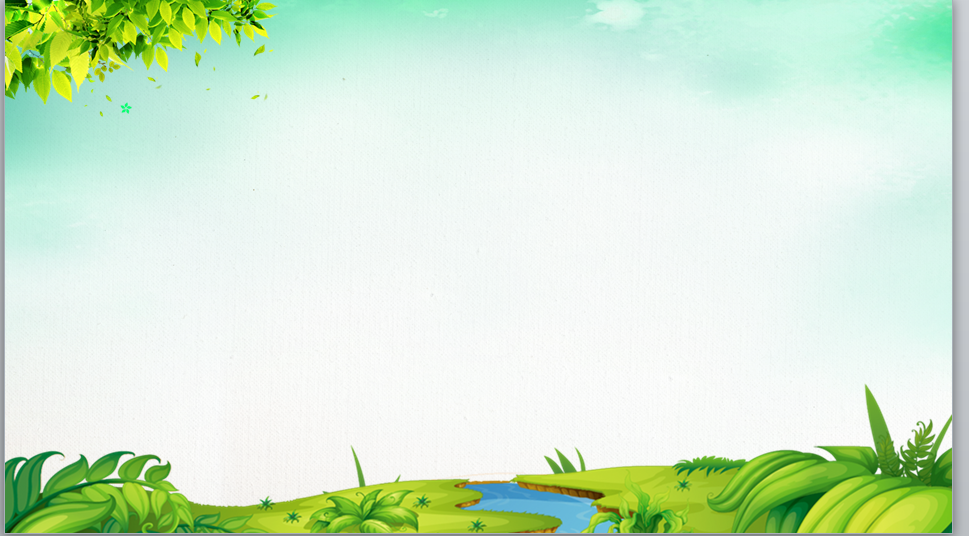 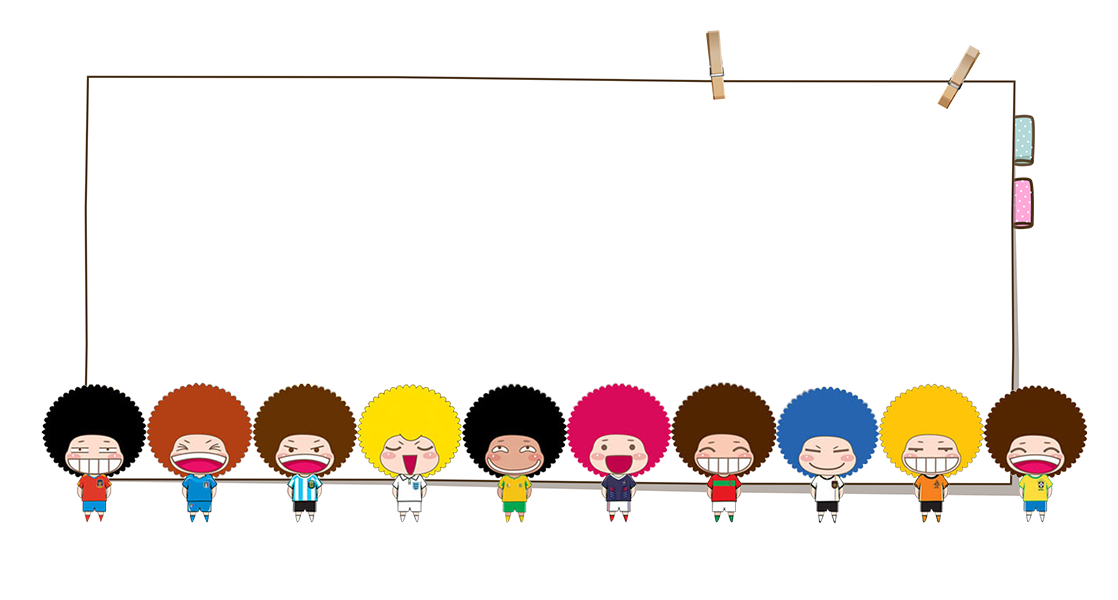 Gặp mưa to trên đường đi học, có người lạ cho quà, rủ đi chơi hoặc bám theo em,… em không thể tự giải quyết được mà hãy tìm kiếm sự hỗ trợ từ những người xung quanh nhé!
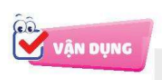 Lập danh sách các số điện thoại và địa chỉ cần ghi nhớ để tìm kiếm sự hỗ trợ khi cần thiết.
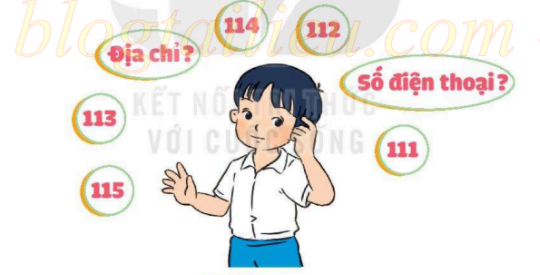 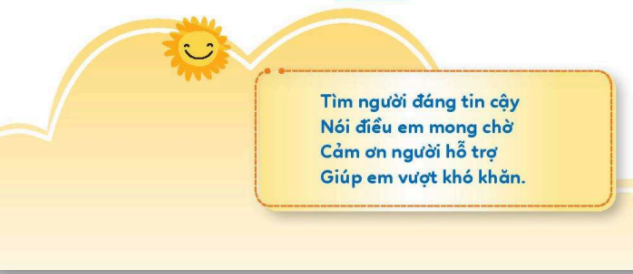 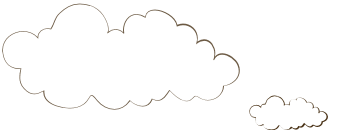 Chào tạm biệt các con.
 Chúc các con chăm ngoan, học tập tốt!
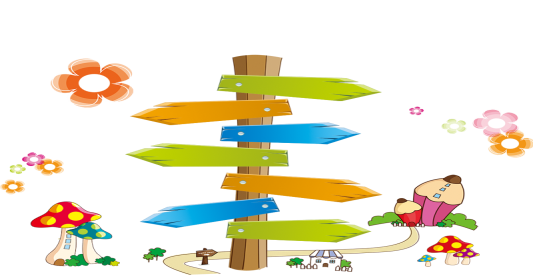 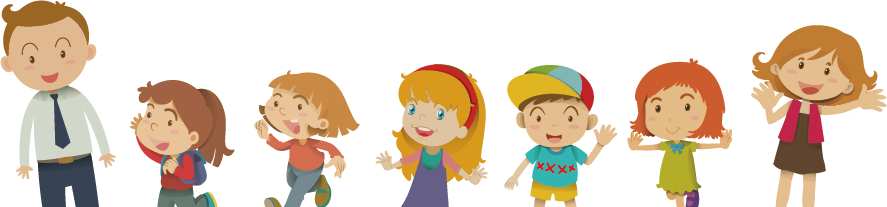